让耶稣点亮你的生命
圣荷西中华归主教會
2016 夏令会
在基督里我是谁
圣荷西中华归主教會
2016 夏令会
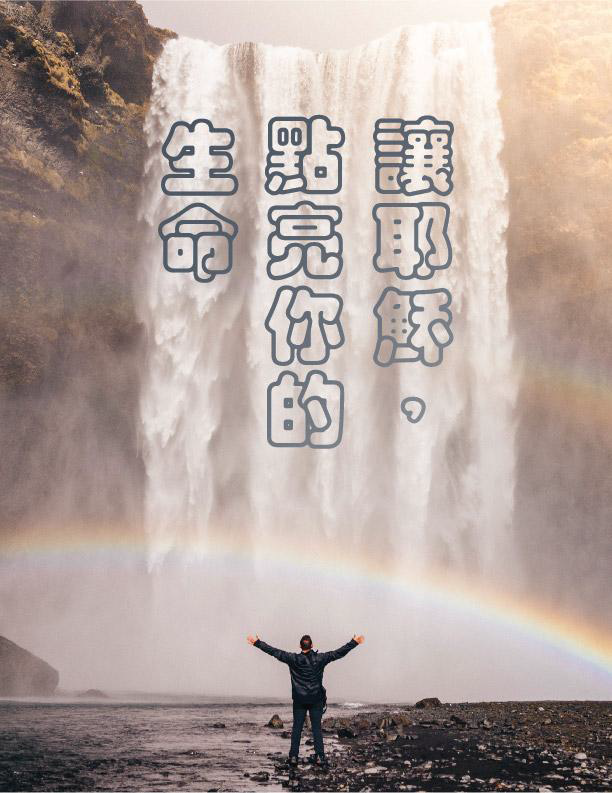 我是谁
在基督里我是谁
Forgiven 是被饶恕的
Reconciled with God 是与神和好的
Rescued 是被拯救的
Redeemed 是被赎回的
Bought with a price 是被重价买赎的
在基督里我是谁
Belong to God 是属神的
Known by God 是神所认识的
  Alive 是活着的
Free 是有自由的   
Secure 是有保障的 
Justified 是被称为义的



Justified before God 是在神面前      被称为义的
在基督里我是谁
A new creature 是新造的人
Born of God 是神所生的
Adopted by God 是神所领养的
A child of the promise 是神所            应许的儿女
在基督里我是谁
Jesus’friend 是耶稣的朋友
A citizen of heaven 是天国的公民
A member of Christ’s body 是基督        身体上的一个肢体
Sealed and loved 是被神保护                是神所爱的
我是谁
我是谁？ 那天地的主，居然在乎我！ 祂知道我的名字；祂明白我受的伤害 我是谁？ 那明亮的晨星，为我那彷徨不定的心
照亮我前面的道路！
我是谁
不是因为我是谁，
而是祢所做成的
不是我做了什麽，
而是因为祢是谁
我是谁
我是快速凋谢的花， 我是大洋中的浪花，风中的水气
今天还在，明日就消失无影 祢仍旧听我的呼求
主啊！当我跌倒时，祢救拔我！
你告诉我，我是谁？ 我是祢的，我是属于祢的！
我是谁
我是谁？ 那能看见我罪的眼睛，
祂却以慈爱的眼神看着我 
看着我再一次的爬起来 我是谁？ 那平静海浪的声音，在风雨中的呼喊！平静了我心中翻腾的波涛
我是谁
不是因为我是谁 而是因为祢所成就的 不是因为我做成什麽 而是因为祢是谁
副歌:
我还怕谁呢？我还怕谁呢？ 	因为我是属于祢的，我是属祢的！
我是谁
我是
新造的人耶稣基督的门徒
若有人在基督里,他就是新造的人,旧事已过, 都变成新的了。 				  	-林後 5：17
新造的人
接受耶稣以前的地位—罪人
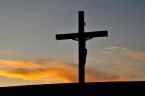 十字架—神的恩典
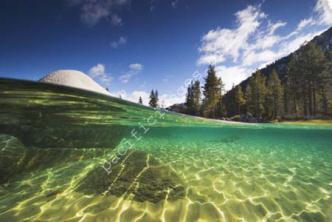 接受耶稣以后的地位—义人
[Speaker Notes: 第一节课提到，我们以前是罪人，但因着神的恩典，我们相信耶稣基督，我们是义人。

这三幅图生动描绘了转变的过程，我们以前的地位，或者说在神眼中的情况——脏水沟；耶稣在十字架上为我们的罪过死——神的恩典；我们接受耶稣以后，神看我们——清澈的溪流。其中的关键：耶稣基督与祂钉十字架。

我们的地位彻底改变了。我们的身份是义人，我们仍旧会犯罪，因为我们还在这肉体中，这肉体是卖给罪了。我们会犯罪，与我们义人的地位不矛盾，因为我们义人的地位不是凭借我们的表现来获取的，而是神因着祂的恩典加给我们的，“算我们为义”。]
我是谁
我是个罪人
蒙了恩典
是被称为义的人
门徒是在基督里的
16 神爱我们的心，我们也知道也信。神就是爱。住在爱里面的，就是住在神里面，神也住在他里面。
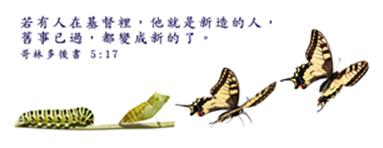 门徒的新生命
3 岂不知我们这受洗归入基督耶稣的人，是受洗归入他的死麽。4 所以我们藉着洗礼归入死，和他一同埋葬．原是叫我们一举一动有新生的样式，像基督藉着父的荣耀，从死里复活一样。		      -羅 6:3-4
作为一个基督徒                    一定要当门徒
不当门徒就不算是          跟随耶稣的人
门徒是跟随耶稣的人
于是叫众人和门徒来，对他们说，若有人要跟从我，就当舍己，背起他的十字架来跟从我。			可8:34
耶稣对信祂的犹太人说、      你们若常常遵守我的道、      就真是我的门徒。       
约 8:31
不背着他的十字架              跟从我的，也不配作我     的门徒			太 10：38
我是誰？
新造的人
 耶稣基督的门徒
26
The End